Мастер-классПоделки из бросового материала«Посуда в восточном стиле»
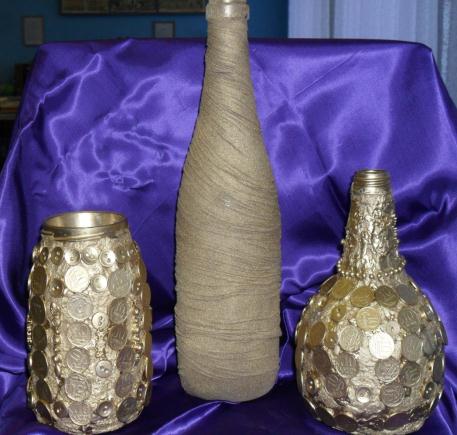 МОУ «СОШ п.Головановский» 
Кружок декоративно-прикладного искусства «Акварель»
Руководитель: Семёнова Алла Викторовна
Цели:

Обучающая: Способствовать формированию представления о новом виде декоративно-прикладного искусства  
Развивающая: Развивать воображение, мышление, творческие возможности; развивать интерес к предмету; развивать у учащихся навыки и умения 
Воспитывающая: Воспитывать у учащихся качества аккуратности и собранности при выполнении приёмов труда, трудолюбие, умение слушать, коммуникабельность, аккуратность, активность, культуру труда, умение работать в коллективе.
Задачи:
разработать виды изделий с использованием бросового   материала; 
расширить творческие возможности учащихся, развивая креативное мышление.

рассматривать использование данных тем 
как элемент дизайна в интерьере.
ЭКОЛОГИЧЕСКИЙ АСПЕКТ

       Изготовление изделий из бросового
материала способствует уменьшению 
загрязнения природы твёрдыми бытовыми отходами.
                               
      Создавая работы, с детьми опираясь на формулировку - вторая жизнь вещей приучает их к практичности использования уже имеющего материала.
Социальный аспект:
 занятость детей во внеурочное время, разнообразными видами декоративно -прикладного творчества;
приобретение навыков работы в малой разновозрастной группе с учётом дифференцированного подхода к обучению;
 возможность предложить тему для совместного творчества детей и родителей.
Экономический аспект:
Экономия природных ресурсов за счёт использования вторичного сырья.
 Доступность по материальным 
затратам для большинства детей.
Стекло, керамика,пластмассы…
Много интересных поделок можно выполнить на основе простой стеклянной или пластиковой  банки, бутылки, используя оригинальную форму, готового предмета.
Немного фантазии и появится неповторимая карандашница, ваза для сухоцветов, коробочка для мелочи, шкатулка или оживёт  «Восточная сказка»…
Материалы: 
 бутылки, банки стеклянные, пластиковые, железные; бутылки, банки стеклянные, пластиковые, железные;
картонные ячейки из под яиц, капроновые колготки, семена, различные виды круп, макаронные изделия;
клей ПВА, ножницы, кисти, пластилин;
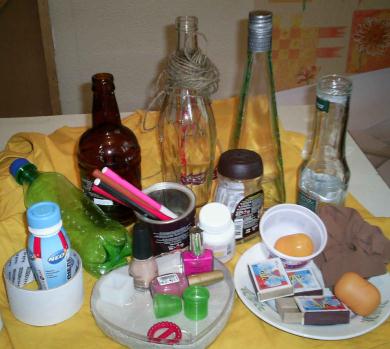 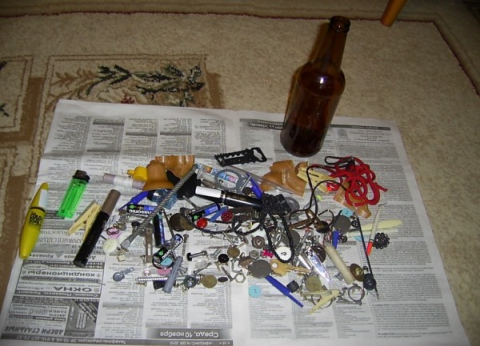 .
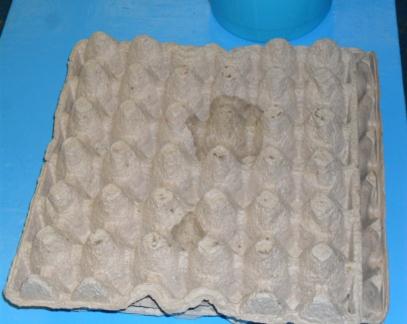 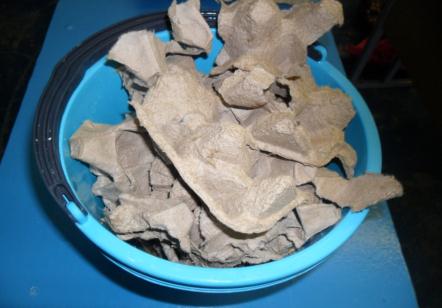 Вначале готовим бумажную клеевую массу.
Нам понадобятся картонные ячейки из под яиц.
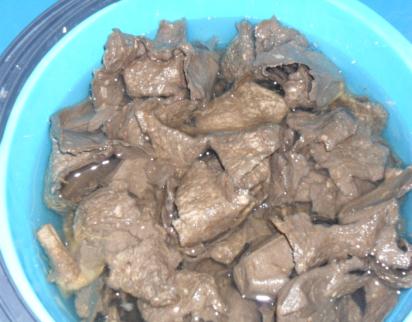 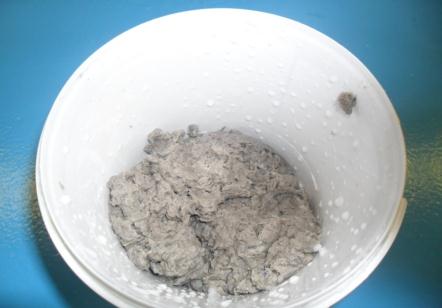 Для этого размачиваем картонные ячейки в тёплой воде и добавляем клей ПВА.
Получается бумажная клейкая масса, которой мы и обклеиваем наши бутылочки
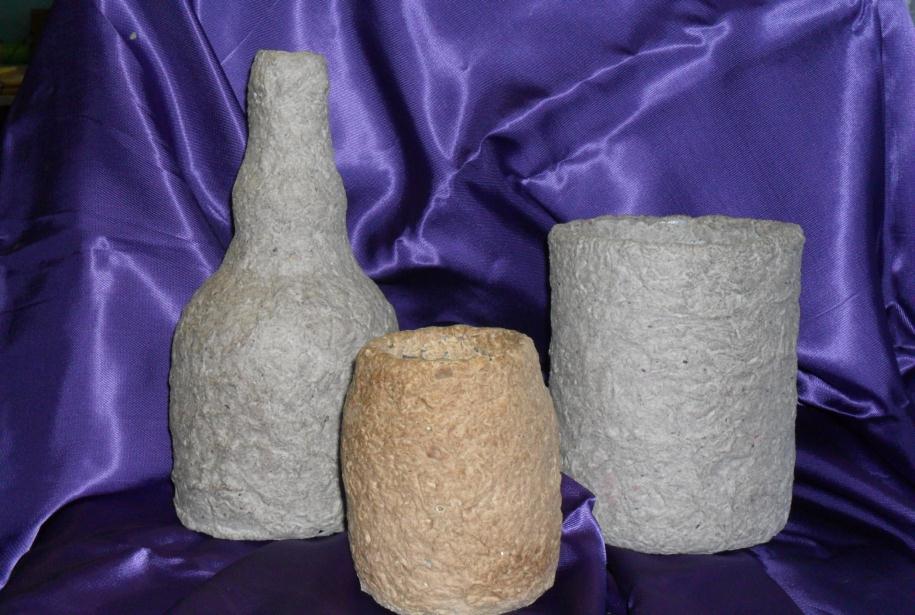 2 вариант:

Для работы мне потребуется: бутылка, баночка или пластиковая обрезанная бутылка; эластичные  носки; клей ПВА, аэрозольные эмаль (золотистая и цвета “старая медь”), клеевой термопистолет.
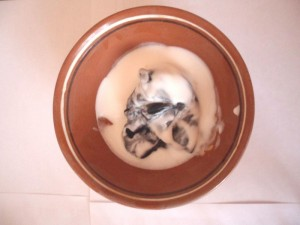 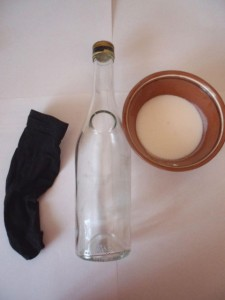 Эластичный капроновый носок хорошо пропитываем в клее ПВА
Надеваем его снизу на бутылку, делаем 
драпировку и оставляем на просушку
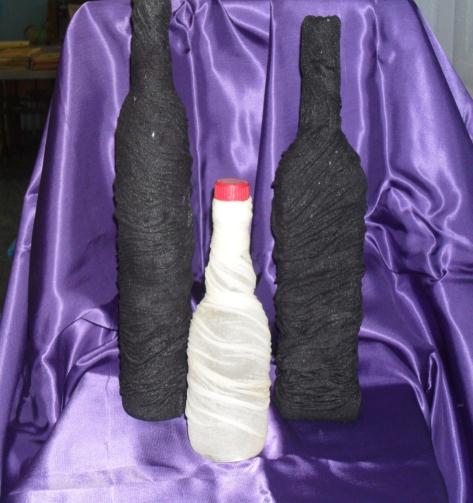 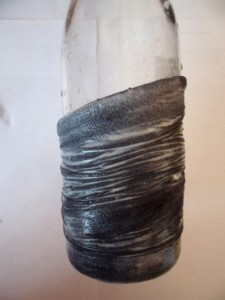 Когда бутылочки высыхают, 
они готовы для оформления
Оформление бутылочки выполняется с применением различного материала, композицию ребята придумывают самостоятельно.
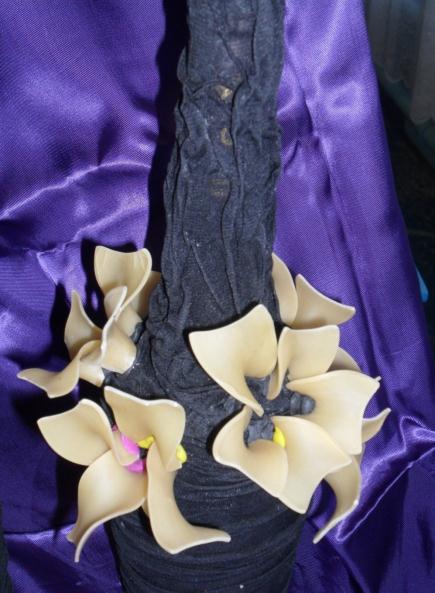 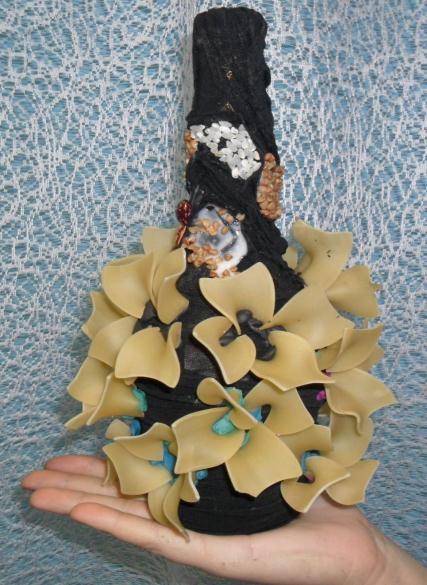 Когда клей высох, тонируем золотистой или медной эмалью
 бутылочки и декоративно оформленные тарелочки.
 Затем всю посуду просушиваем.
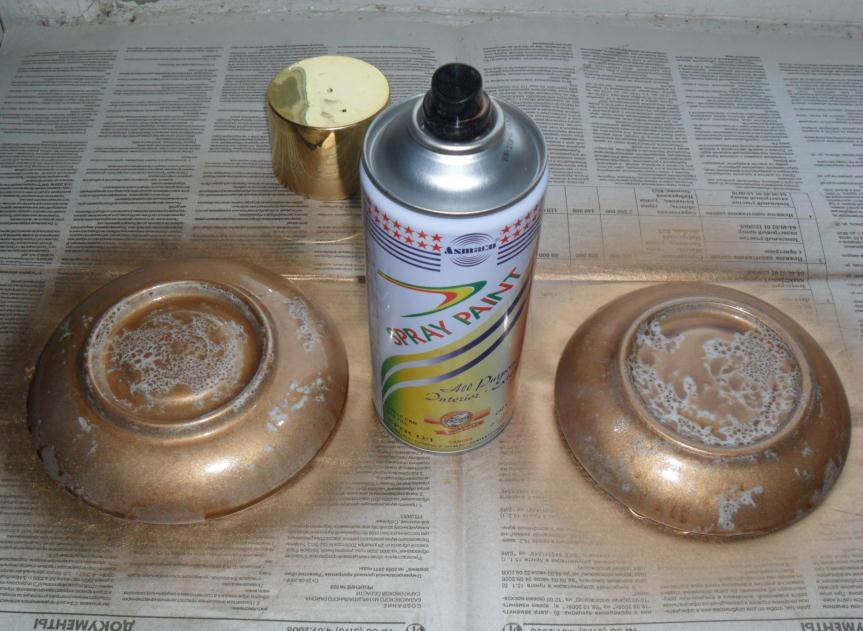 Тарелочка в восточном стиле
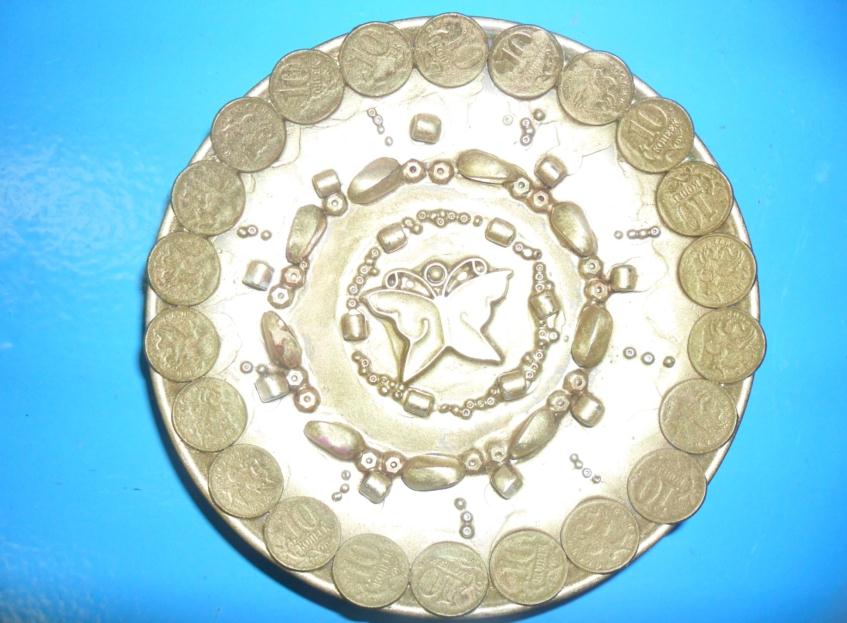 Тарелочка в восточном стиле
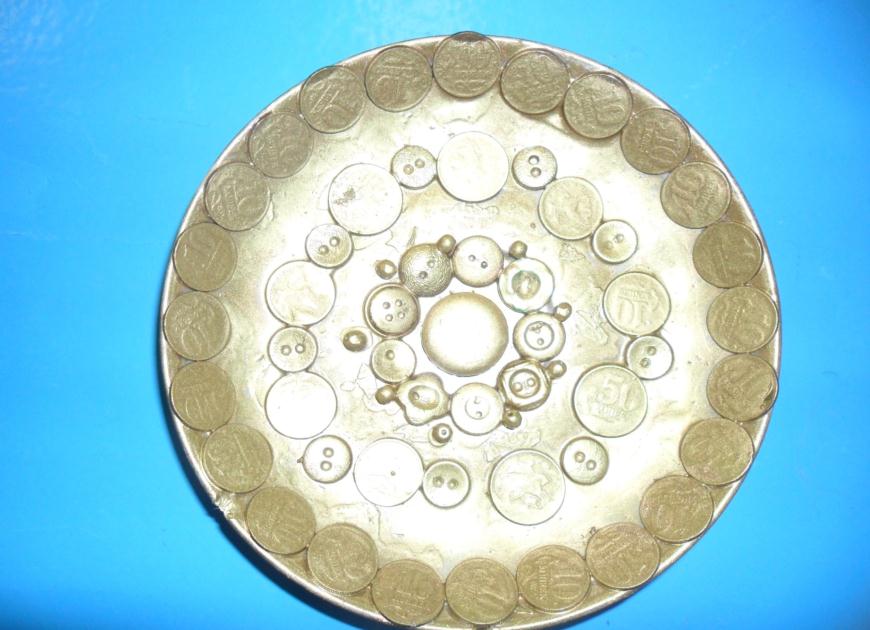 Посуда в восточном стиле
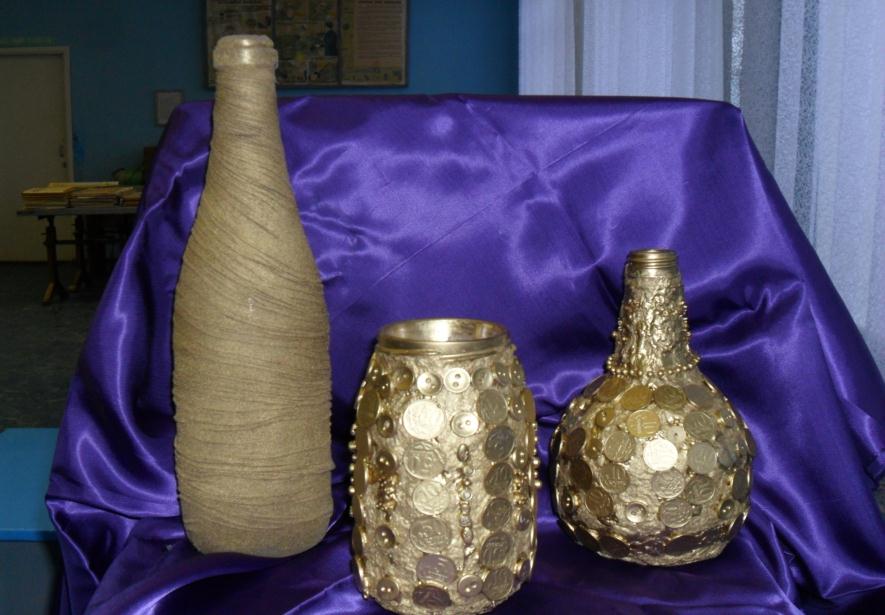 Посуда в восточном стиле
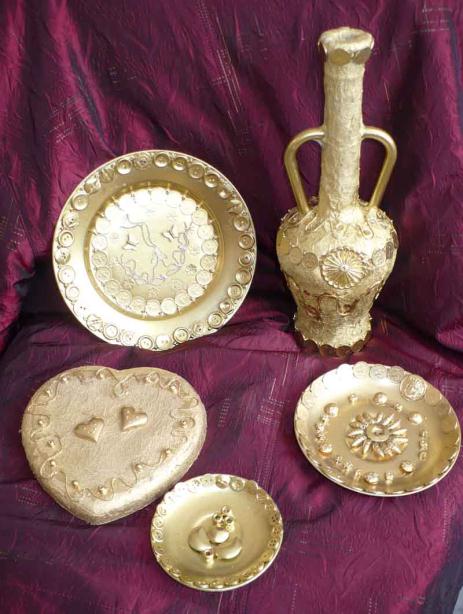 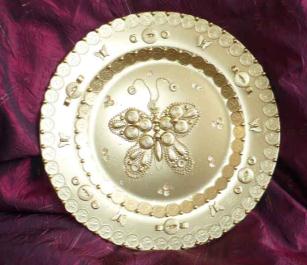 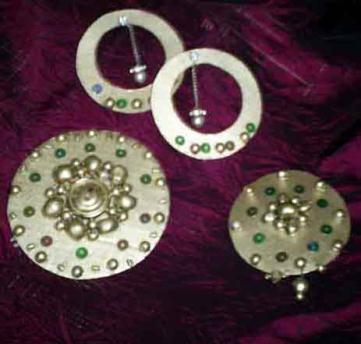 Капроновые чулки и опять чудо!
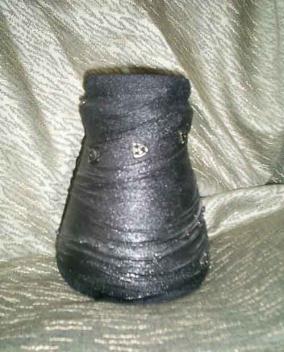 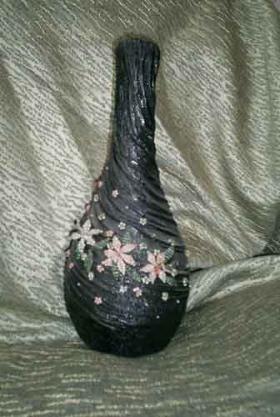 Ресурсы интернета:

http://masterica.maxiwebsite.ru/tag/%d0%b8%d0%b7-%d0%bc%d1%83%d1%81%d0%be%d1%80%d0%b0-2/